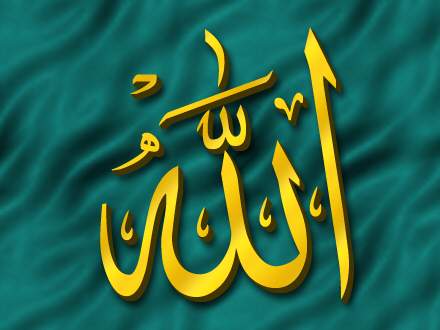 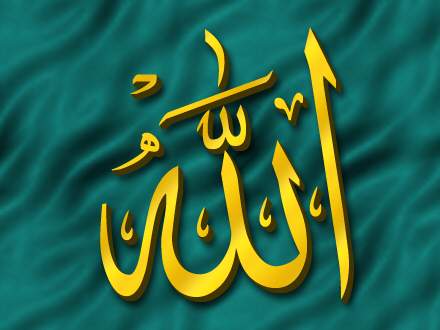 التعريف بأشهر 
كتب التفسير
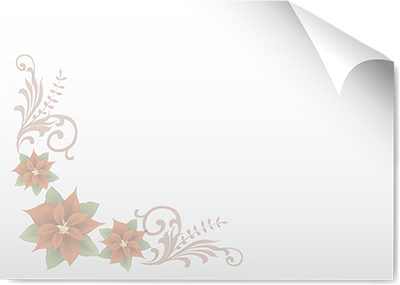 تمهيد
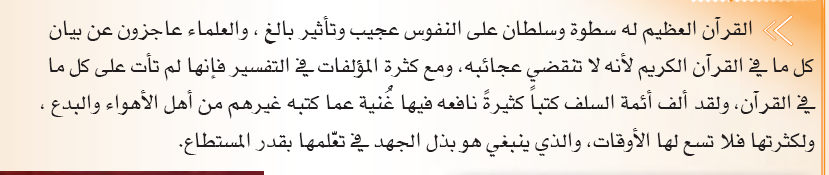 أهم المؤلفات في علم التفسير
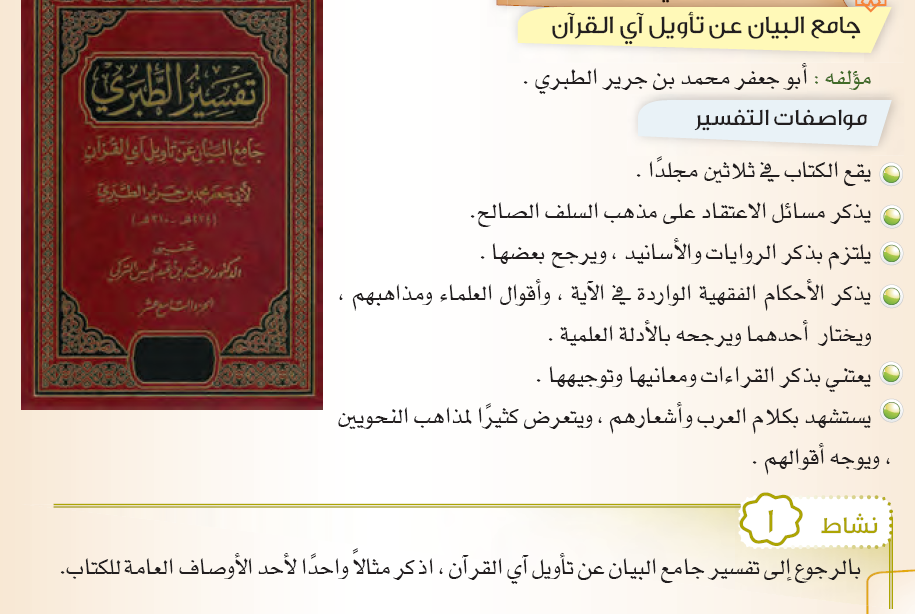 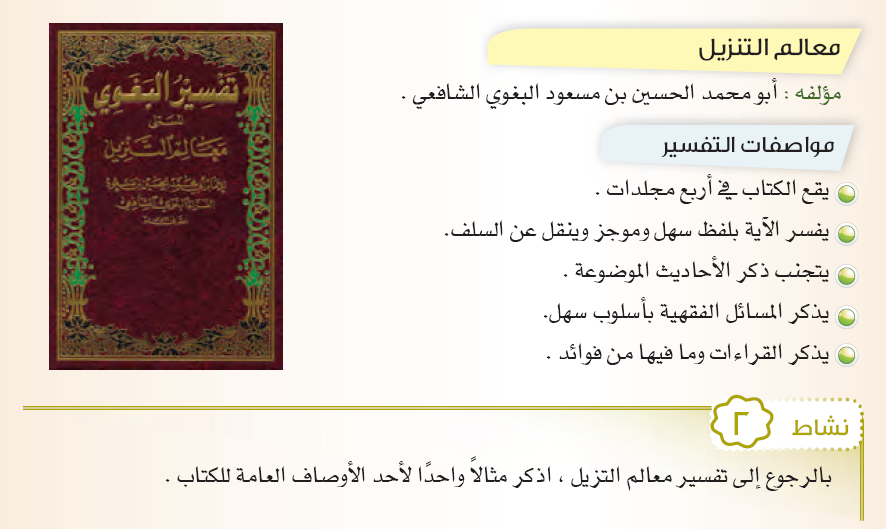 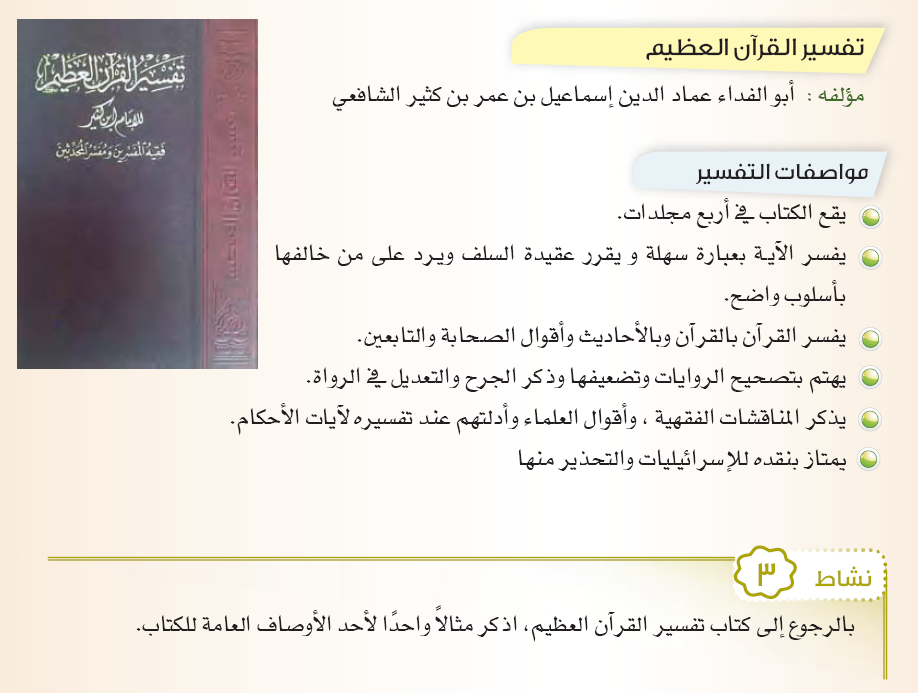 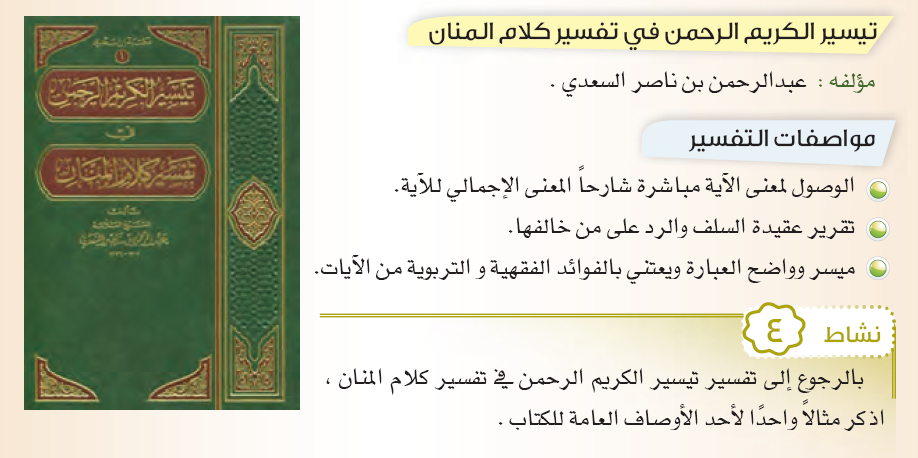 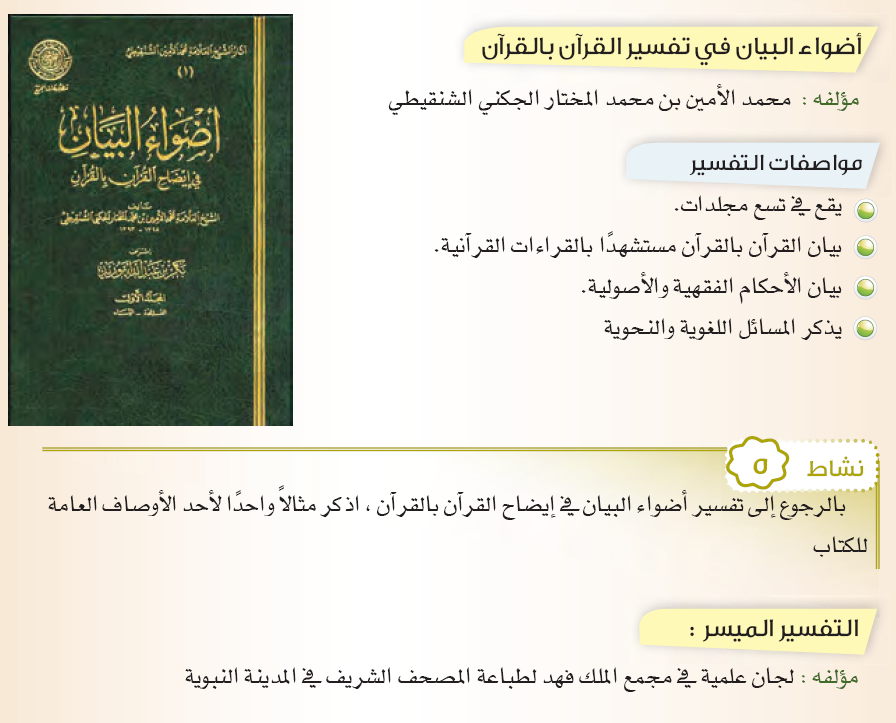 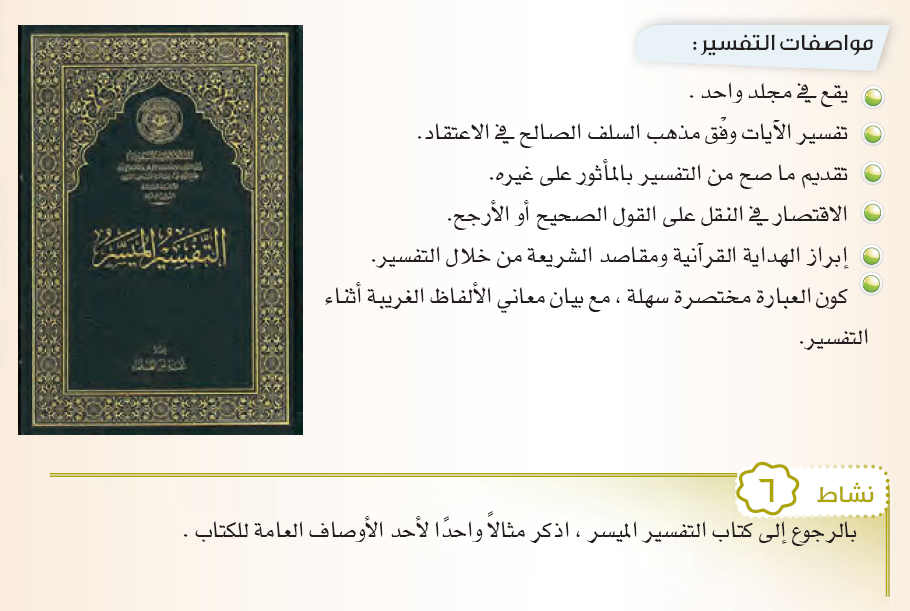 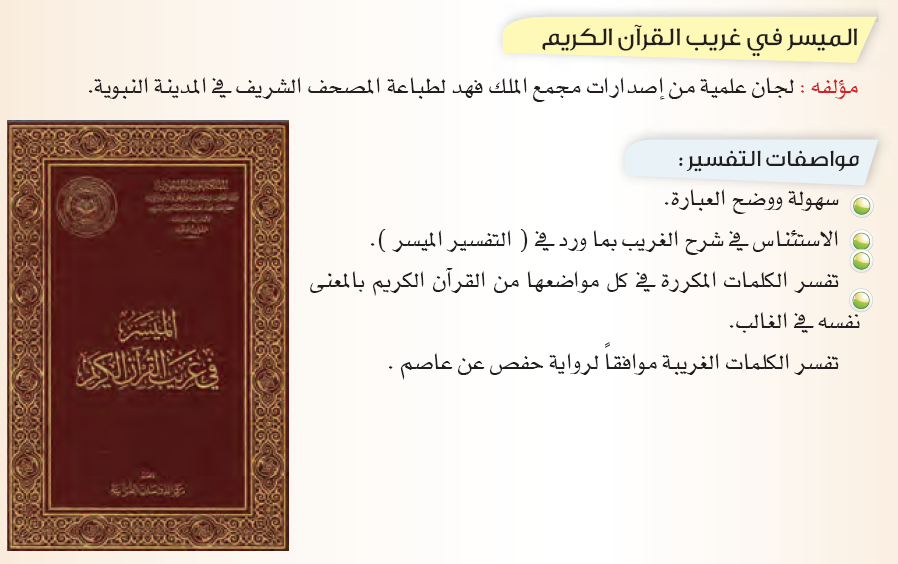 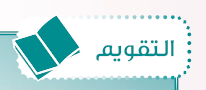 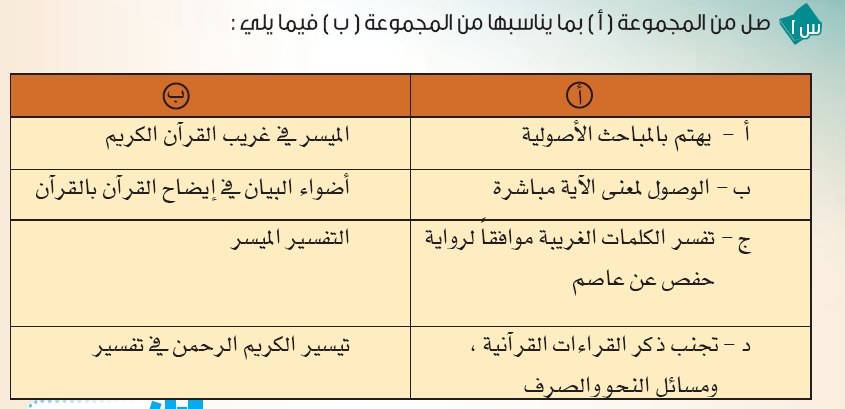 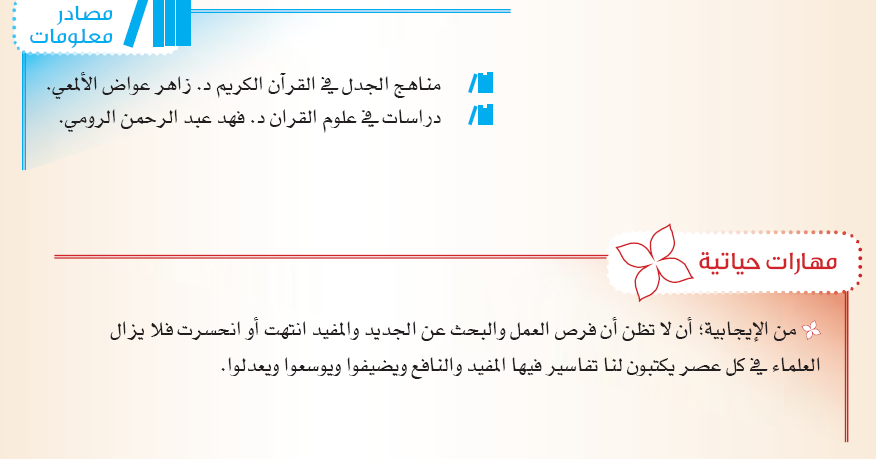 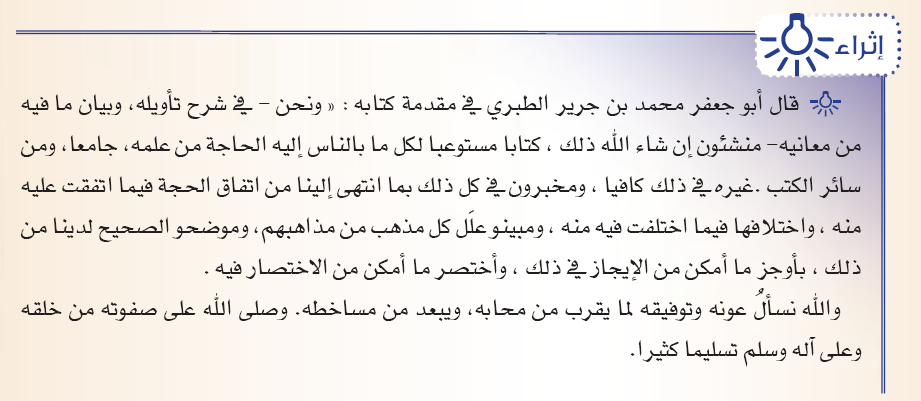 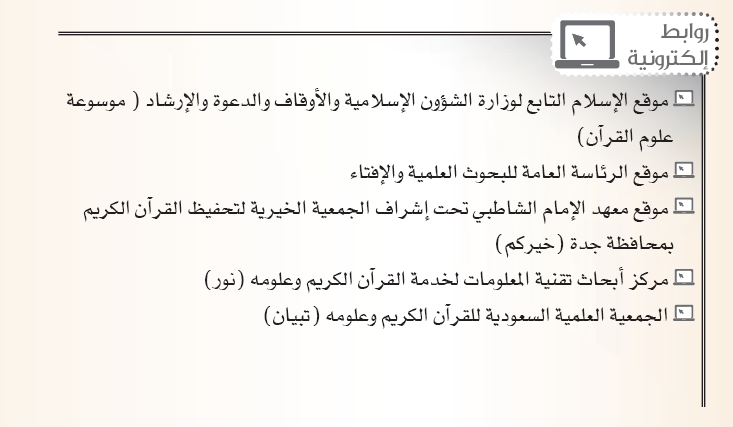